Moralne osobine medicinskih sestara/medicinskih tehničara
Škola za medicinske sestre Vinogradska
Dubravka Protić, dipl. med.techn
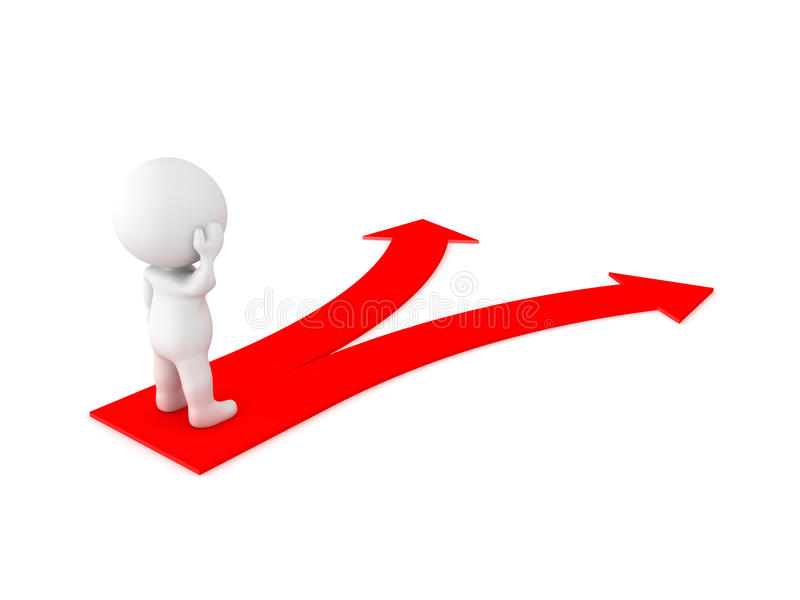 Moralne osobine medicinskih sestara/medicinskih tehničara
bitne su za svakog čovjeka 
a osobito za zanimanje medicinska sestra/ tehničar jer radimo s ljudima, odnosno BOLESNIM LJUDIMA
Što je vas potaklo da odaberete sestrinstvo
      kao svoju buduću profesiju?
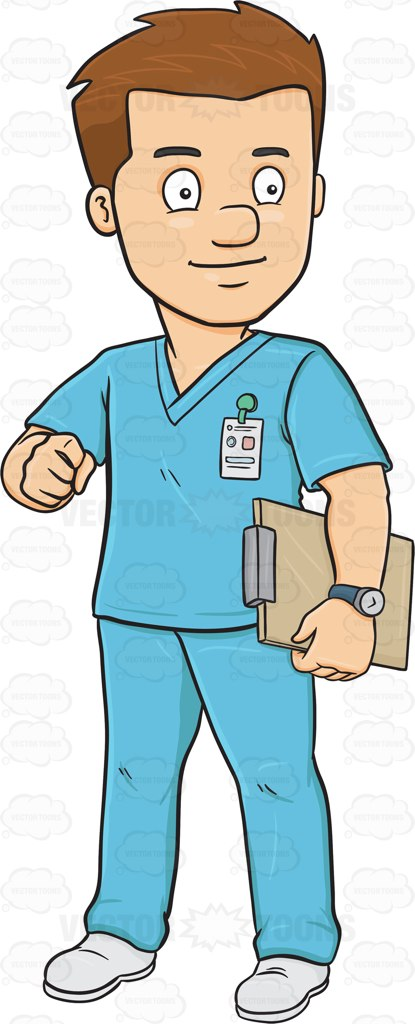 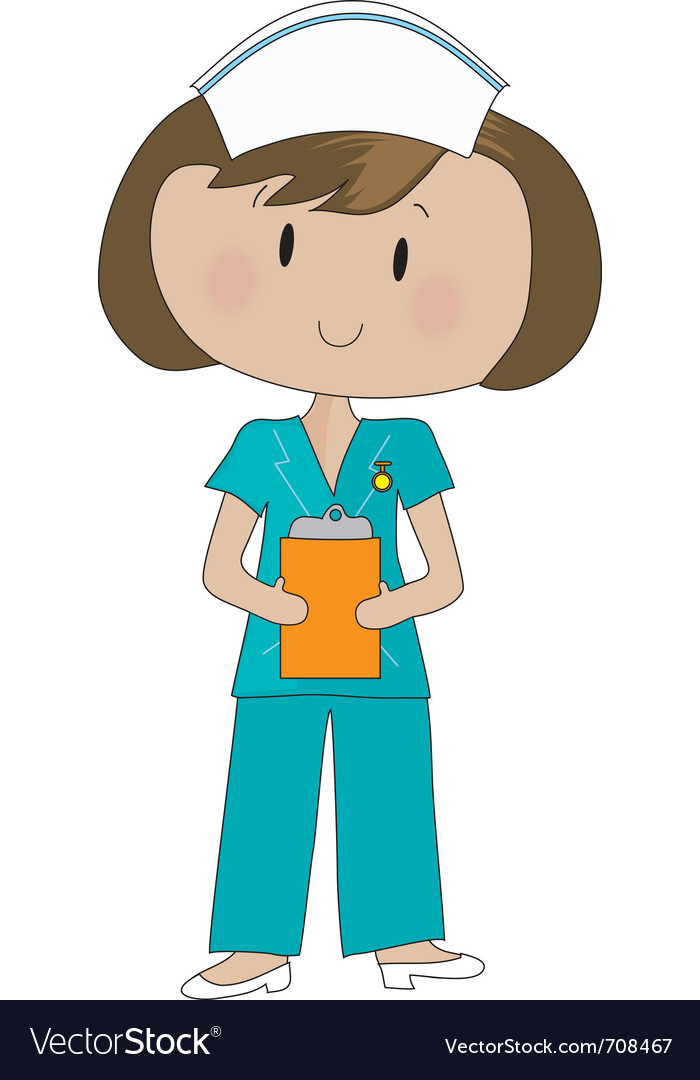 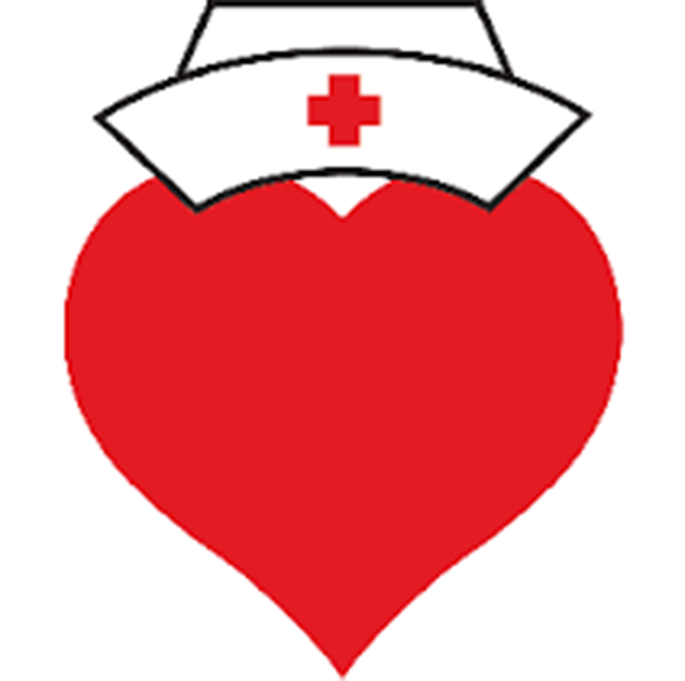 Medicinske sestre u svome radu:
Pri uvažavanju etičko-profesionalnih smjernica
poželjne vrline medicinske sestre
autonomija 
 sloboda 
objektivnost 
 samorealizacija 
raditi dobro 
samopouzdanje
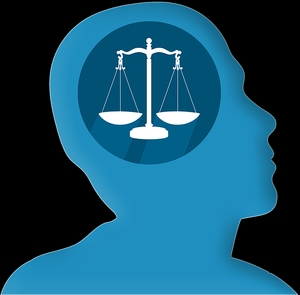 vrline
diskretnost
vjerodostojnost
 kolegijalnost
 ljubav prema pacijentu
 poštenje
 požrtvovanost
 odgovornost
 pažljivost
pouzdanost
strpljivost
kreativnost
velikodušnost
spremnost
smjelost
optimizam
savjesnost
radost
samokontrola
5. Pokušajte  odrediti 5 najvažnijih kvaliteta –vrlina medicinskih sestara,  te ih poredajte po prioritetima bitnih za njihovo radno mjesto (medicinska sestra-medicinski tehničar)
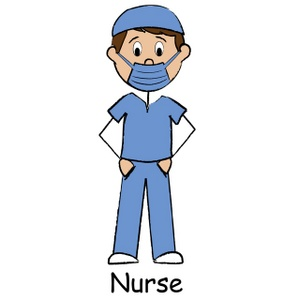 Loše osobine- mane
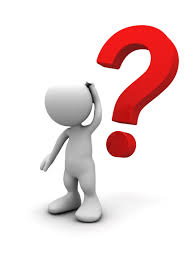 6. navedi koje loše osobine si najviše uočio na
    zdravstvenim vježbama kod medicinskih sestara?
7. kakav je odnos tih medicinskih sestara prema
     učenicima medicinske škole?
8. je li ti bilo ugodno vršiti zdravstvenu njegu s
     njima?
VLADANJE SOBOM /osobna discipliniranost
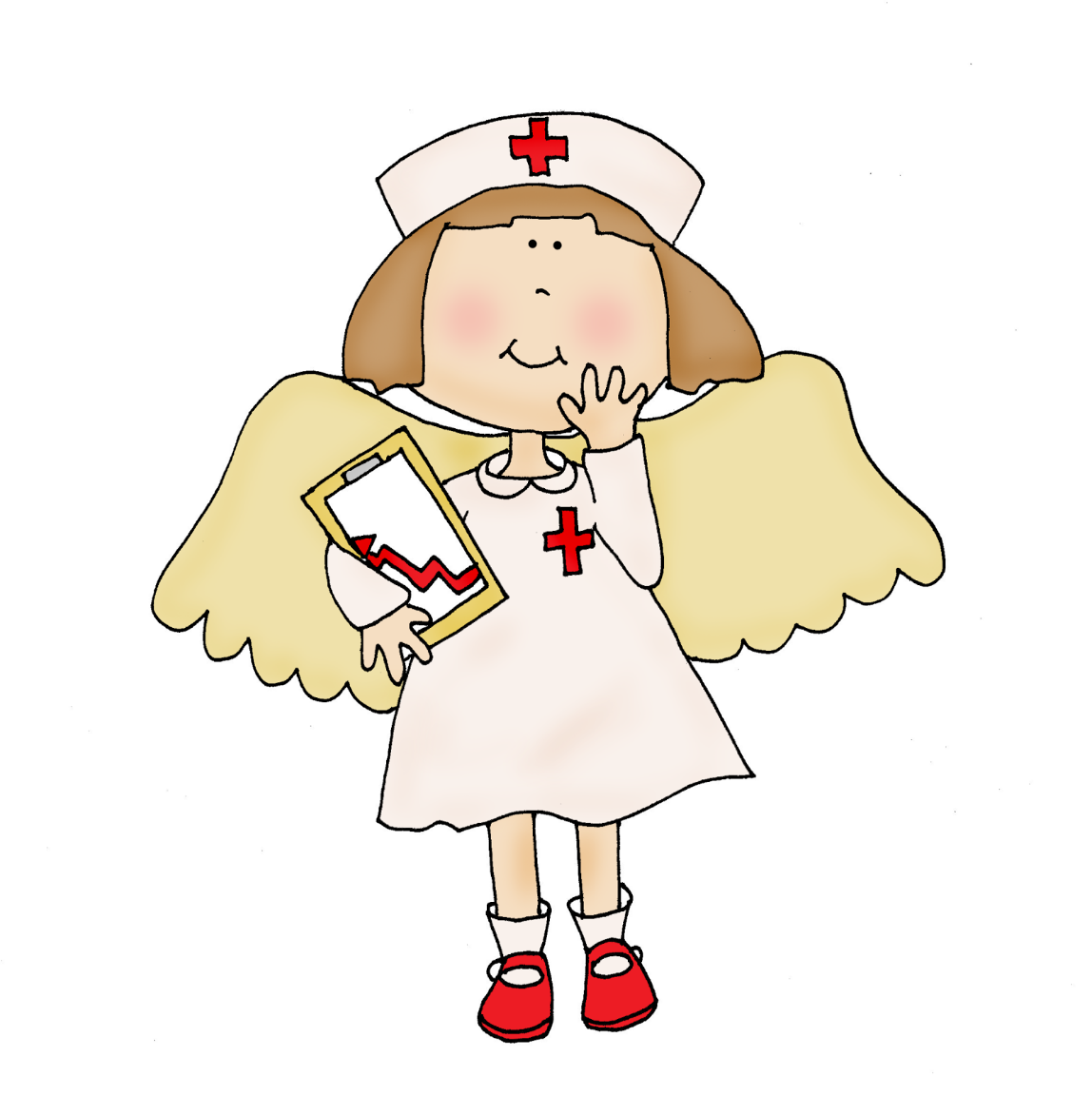 ČISTOĆA I UREDNOST
Smisao za čistoću tijela i uniforme, pribora i predmeta s kojima radi i sredine u kojoj obavlja posao; 
održavanje reda/ uredan način života, uredno održavanje stvari, pridržavanje određenog rasporeda



NEČISTOĆA NEUREDNOST
Nedostatak smisla za čistoću i neodržavanje čistoće
Nepoštivanje reda, neuredan način života, nemarnost, neurednost
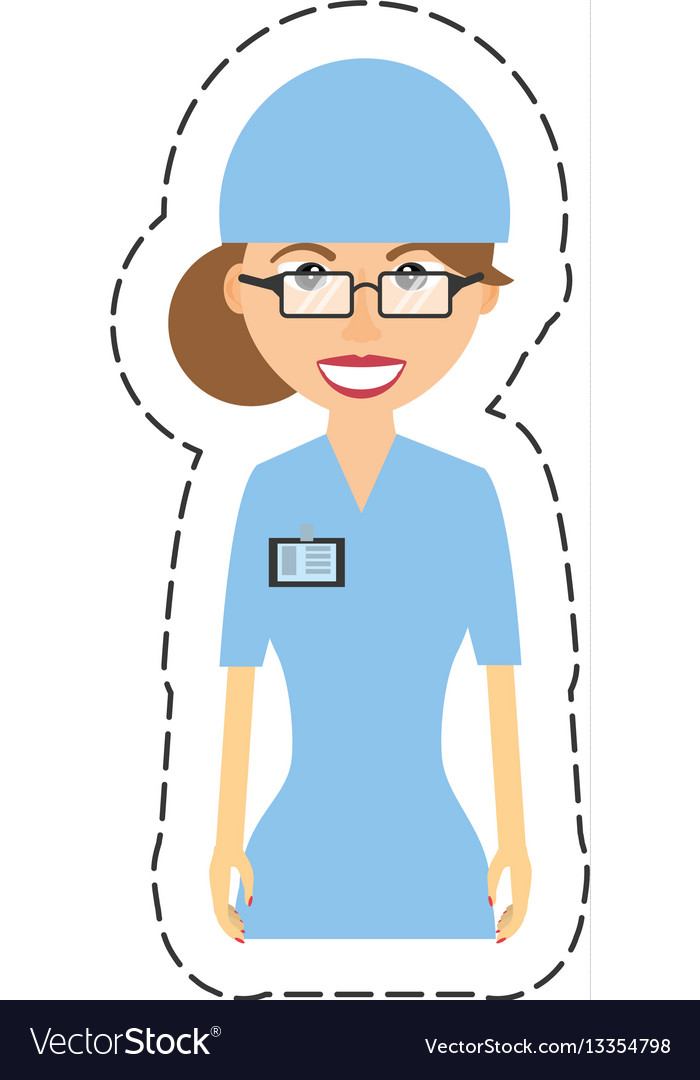 TOČNOST I POUZDANOST
redovito dolazi na posao, ne kasni, provodi zahvate i primjenjuje terapiju točno u određeno vrijeme
dosljedno održavanje zadane riječi, povjerljivost, 
     odanost, odgovornost

NETOČNOST I NEPOUZDANOST
kasni, ne redovito provodi terapiju
neodgovornost, nesavjesnost,ucjenjivanje,
    izdaja
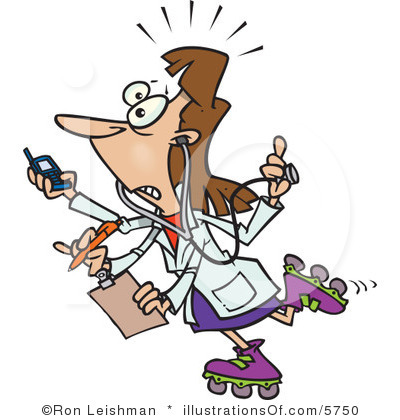 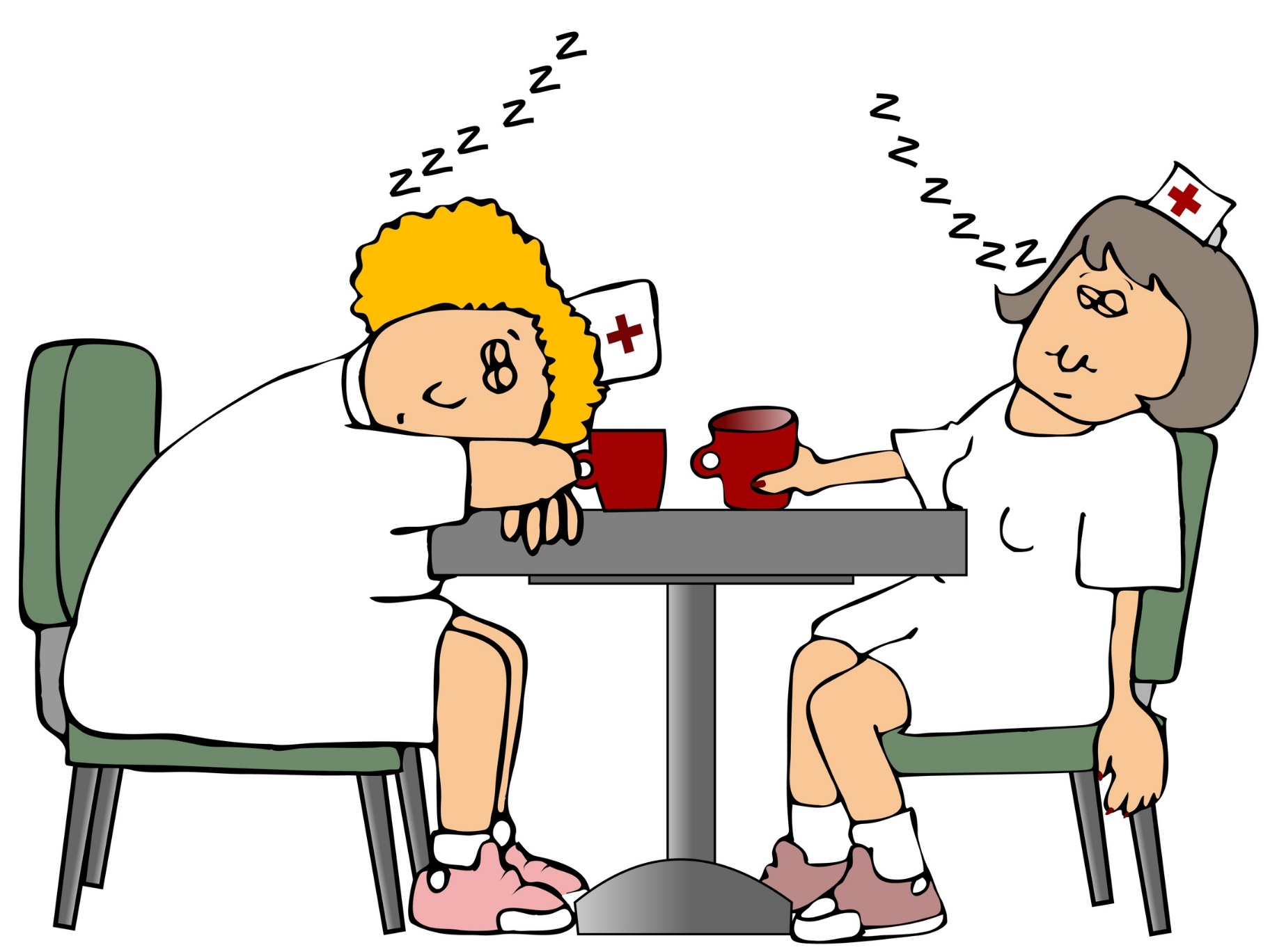 SKROMNOST
ne uveličava osobne i priznaje tuđe zasluge, 
nenametljiva je i kritična


OHOLOST

umišljenost, težnja za slavom, bolesne ambicije, 
samouvjerenost, hvalisavost
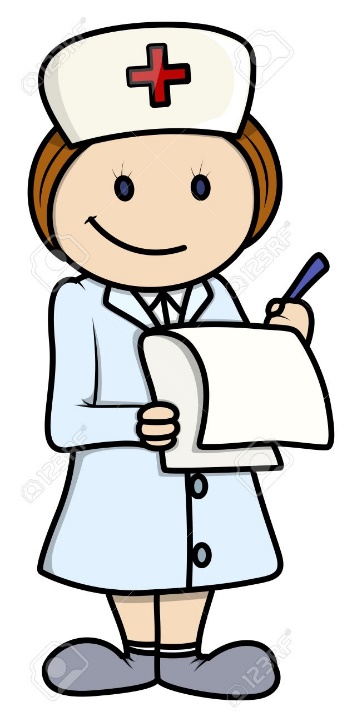 RAZBORITOST
promišljenost, odmjerenost, staloženost, obzirnost, 
strpljivost, samokontrola, opreznost

NERAZBORITOST

neodmjerenost, nesabranost, neopreznost, 
razdražljivost, nepažnja, brbljivost
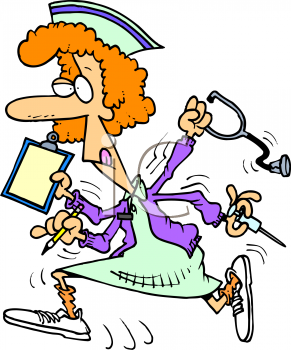 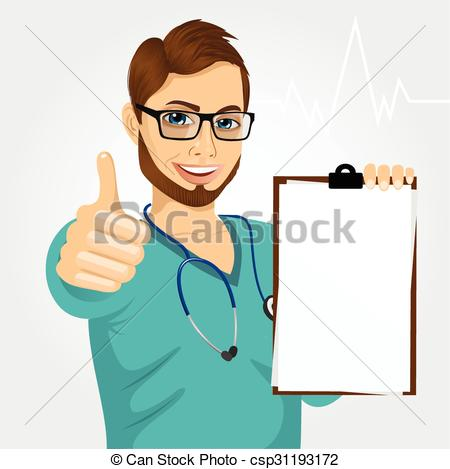 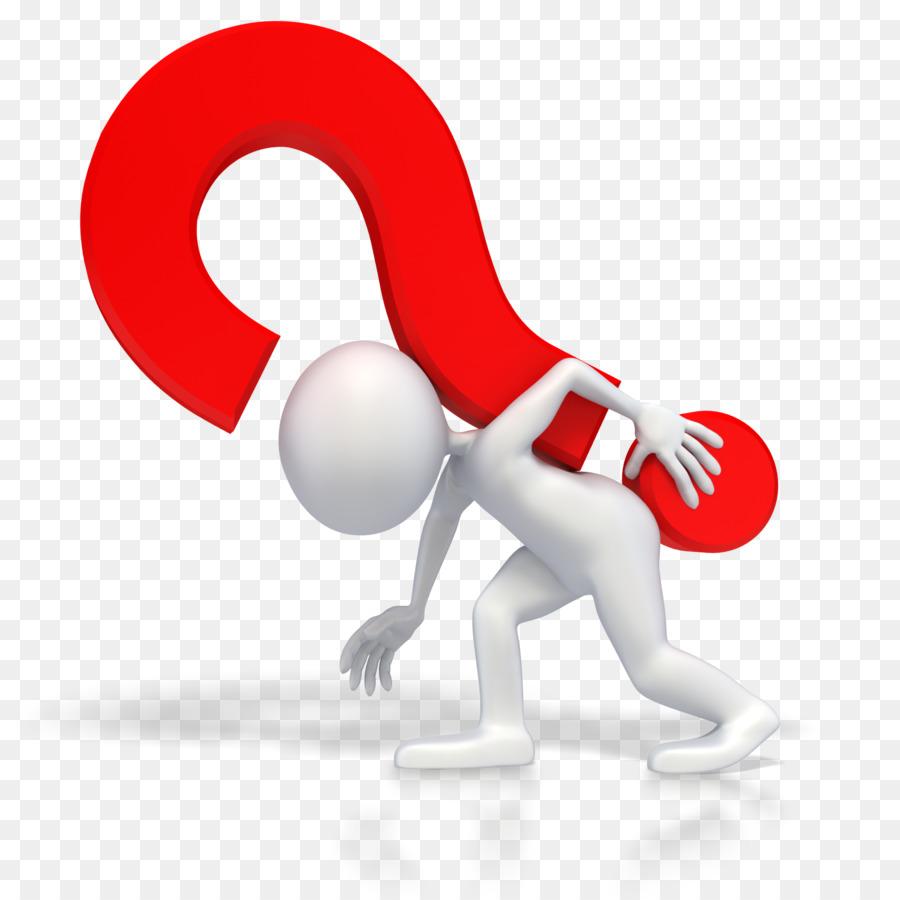 9. procijeni  zašto je bitna čistoća i urednost tijela, uniforme i
    pribora u zanimanju medicinske sestre?
10. objasni zašto je u zanimanju medicinske sestre važna
      točnost i pouzdanost?
11. Opišite kulturno ponašanje medicinske sestre/tehničara
       (izgled; oslovljavanje pacijenata, liječnika, sestara) u
       obliku mentalne mape
12. Što medicinska sestra/tehničar nikada ne smije činiti?